INSTITUTIONAL LOGO HERE
TitleSubtitle
FIGURE 1
Scan QR code or visit our website
website.org 
     email@institution.edu
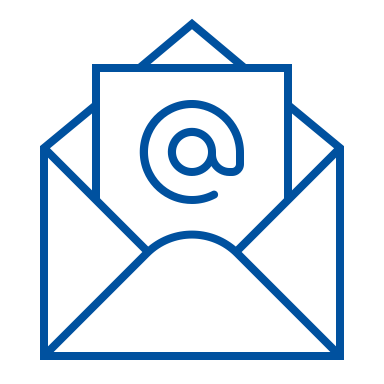 Author1, Author2, Author3 



University, City, State
University, City, State
University, City, State
results
Enter text here
FIGURE 2
BACKGROUND
Enter text here
conclusions
Enter text here
METHODS
Enter text here
FIGURE 3
disclosures
Enter text here
Acknowledgements
Enter text here